KIỂM TRA BÀI CŨ
Tình huống : 
Quân sang rủ Minh đi học. Minh nói :
Mẹ tớ đi làm chưa về. 
Quân nghe vậy đành đi học trước.

Vậy trong tình huống trên vì sao Quân lại đi học trước ?
Tiết 126: NGHĨA TƯỜNG MINH VÀ HÀM Ý
I. Phân biệt nghĩa tường minh và hàm ý
1) – Anh thanh niên muốn nói thêm rằng : Anh rất tiếc vì thời gian còn lại quá ít.
Đọc đoạn trích sau và trả lời câu hỏi
Trời ơi chỉ còn có năm phút !
Chính là anh thanh niên giật mình nói to, giọng cười nhưng đầy tiếc rẻ. Anh chạy ra nhà phía sau rồi trở vào liền, tay cầm một cái làn. Nhà họa sĩ tặc lưỡi đứng dậy. Cô gái cũng đứng lên, đặt lại chiếc ghế, thong thả đi đến chỗ bác già :
Ô ! Cô còn quên chiếc mùi soa đây này !
Anh thanh niên vừa vào, kêu lên. Để người con gái khỏi trở lại bàn, anh lấy chiếc khăn tay còn vo tròn cặp giữa cuốn sách tới trả cho cô gái. Cô kĩ sư mặt đỏ ửng, nhận lại chiếc khăn và quay vội đi.
- Anh không muốn nói thẳng điều đó có thể vì ngại ngùng, vì muốn che giấu tình cảm, cảm xúc của mình.
 Hàm ý
2) Câu nói thứ hai không chứa ẩn ý.
 Tường minh
Ghi nhớ
II. Luyện tập
Tình huống 

Linh tổ chức sinh nhật nên đến mời Hoa. 
Linh : Tối nay 7 rưỡi cậu đến dự sinh nhật của tớ nhé !
Hoa : Tối nay cũng là sinh nhật của em trai tớ rồi.
 
? Câu nói của ai mang hàm ý ? Nội dung của hàm ý đó là gì ?
- Câu nói của Hoa mang hàm ý.
- Hàm ý : Tớ không thể đến dự sinh nhật của cậu được.
Bài tập 1 (sgk 75)
a) Câu của họa sĩ :
- “Nhà họa sĩ tặc lưỡi đứng dậy”. 
- Đặc biệt là cụm từ tặc lưỡi cho thấy họa sĩ cũng chưa muốn chia tay anh thanh niên
b) Những từ ngữ miêu tả thái độ của cô gái :
- mặt đỏ ửng (ngượng)
- nhận lại chiếc khăn (không tránh được).
- quay vội đi (quá ngượng)
 Dự đoán : cô gái đang bối rối đến vụng về vì ngượng. Cô ngượng vì định kín đáo để khăn lại làm kỉ vật cho người thanh niên, thế mà anh lại quá thật thà, tưởng cô bỏ quên, nên gọi cô để trả lại.
Bài tập 2 (sgk 75)

Bác lái xe dắt anh ta lại chỗ nhà hội họa và cô gái :
- Đây, tôi giới thiệu với anh một họa sĩ lão thành nhé. Và cô đây là kĩ sư nông nghiệp. Anh đưa khách về nhà đi. Tuổi già cần nước chè : ở Lào Cai đi sớm quá. Anh hãy đưa ra cái món chè pha nước mưa thơm như nước hoa của Yên Sơn nhà anh.
 Hàm ý : Ở Lào Cai đi sớm quá, nhà họa sĩ chưa kịp uống nước chè đã phải đi.
Tiết 134: NGHĨA TƯỜNG MINH VÀ HÀM Ý (tiếp)
I. Điều kiện sử dụng hàm ý
- Câu: Con chỉ được ăn ở nhà bữa này nữa thôi
Đọc đoạn trích sau và trả lời câu hỏi
Hàm ý : Sau bữa ăn  này con phải sẽ không được ở nhà nữa vì mẹ đã bán con.
Chị Dậu vừa nói vừa mếu :
- Thôi u không ăn, để phần cho con. Con chỉ được ăn ở nhà bữa này nữa thôi. U không muốn anh tranh của con. Con cứ ăn thật no, không phải nhường nhịn cho u.
    Cái Tí chưa hiểu hết ý câu nói của mẹ, nó xám mặt lại và hỏi bằng giọng luống cuống :
- Vậy thì bữa sau con ăn ở đâu ?
    Điểm thêm một “giây” nức nở, chị Dậu ngó con bằng cách xót xa :
- Con sẽ ăn ở nhà cụ Nghị thôn Đoài.
    Cái Tí nghe nói giãy nảy, giống như sét đánh bên tai, nó liệng củ khoai vào rổ và òa lên khóc :
- U bán con thật đấy ư ? Con van u, con lạy u, con còn bé bỏng, u đừng đem bán con đi, tội nghiệp. U để cho con ở nhà chơi với em con.
- Câu : Con sẽ ăn ở nhà cụ Nghị thôn Đoài
Hàm ý : Mẹ đã bán con cho nhà cụ Nghị thôn  Đoài.
 Đây là một sự thật đau lòng nên chị Dậu không dám nói thẳng ra.
2) - Hàm ý câu sau rõ hơn câu trước.
- Vì : Khi chị Dậu nói: Con chỉ được ăn ở nhà bữa này nữa thôi  Cái Tý chưa hiểu rõ hết ý câu nói này.
- Chi tiết chứng tỏ cái Tý đã hiểu hết hàm ý 
câu nói : giẫy nảy, liệng củ khoai, òa lên khóc...
NGHĨA TƯỜNG MINH VÀ HÀM Ý
I. Điều kiện sử dụng hàm ý
* Ghi nhớ
II. Luyện tập
Bài tập 2 (92)
- Câu : Cơm sôi rồi, nhão bây giờ ! 
Hàm ý : Chắt nước giùm khỏi cơm nhão.
- Bé Thu phải dùng hàm ý vì trước đó có nói thẳng rồi mà chưa có hiệu quả và cũng chưa thể thay đổi cách xưng hô.
- Việc sử dụng hàm ý không thành công vì anh Sáu không cộng tác trong hội thoại.
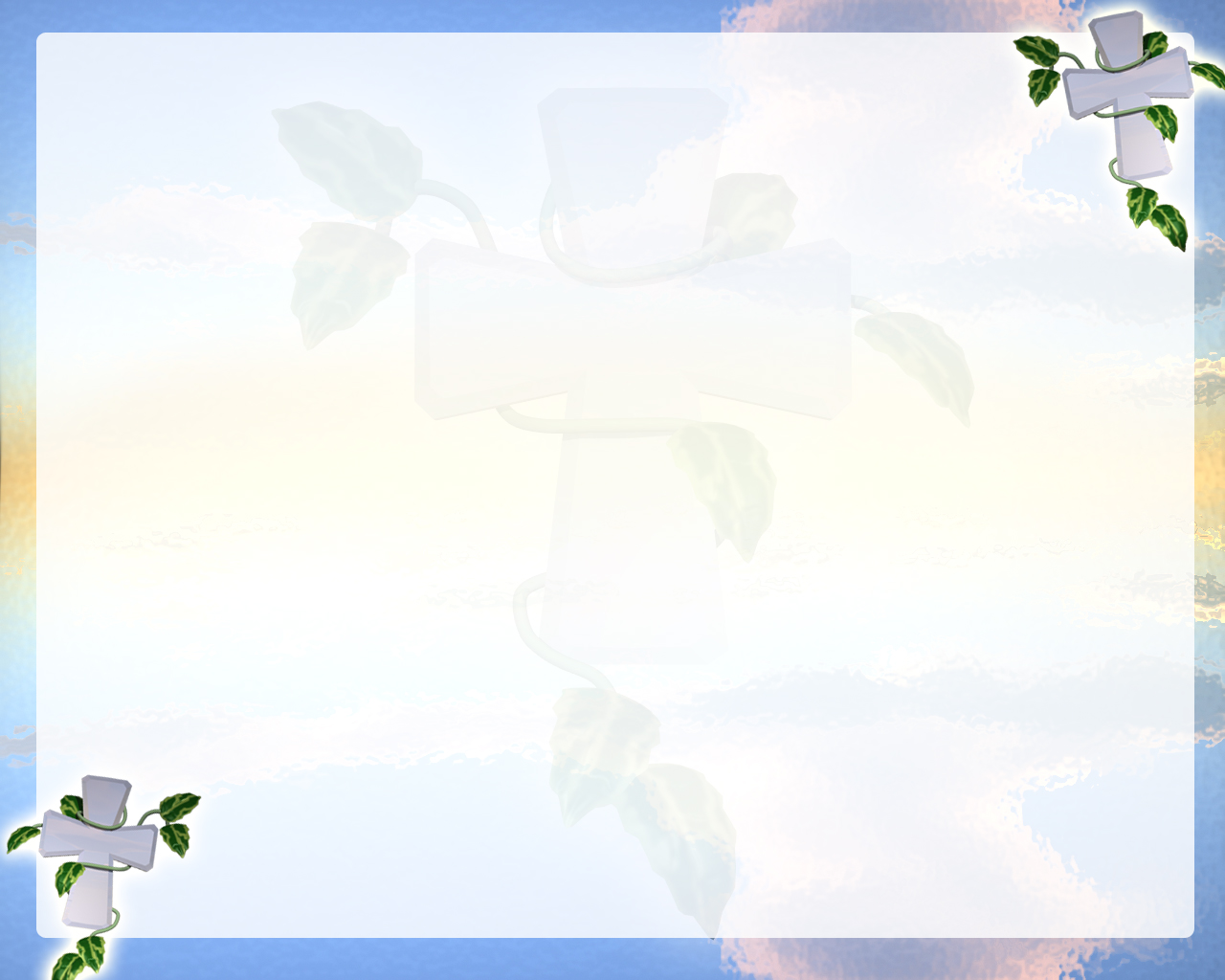 HƯỚNG DẪN HỌC BÀI
- Học thuộc ghi nhớ.    
- Làm bài tập về nhà.
- Đọc trước bài “Ôn tập về thơ”.